PHÒNG GIÁO DỤC VÀ ĐÀO TẠO QUẬN LONG BIÊN TRƯỜNG MẦM NON HOA SỮA
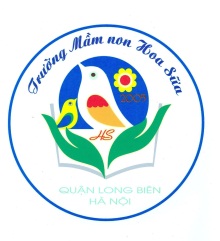 GIÁO ÁN PHÁT TRIỂN NHẬN THỨC
Đề tài: NBTN: Màu Vàng                 Lứa tuổi : Nhà trẻ D2 ( 24 – 36 tháng)
Cô và trẻ cùng hát bài : Vui đến trường
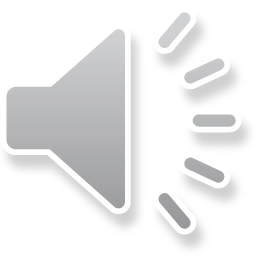 Kết thúc: Cô tổ chức cho trẻ chơi trò chơi
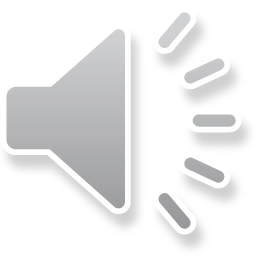